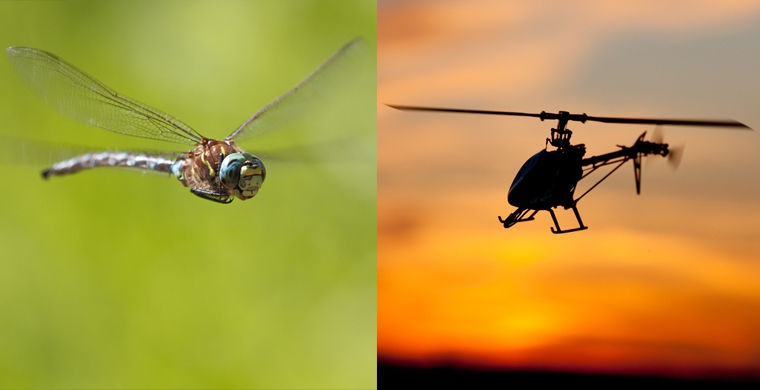 Я досліджую світ
2 клас
Людина і світ
Урок 70
Як природа допомагає людям створювати винаходи?
Налаштування на урок
Розглянь книжки. Назви свої очікування від уроку
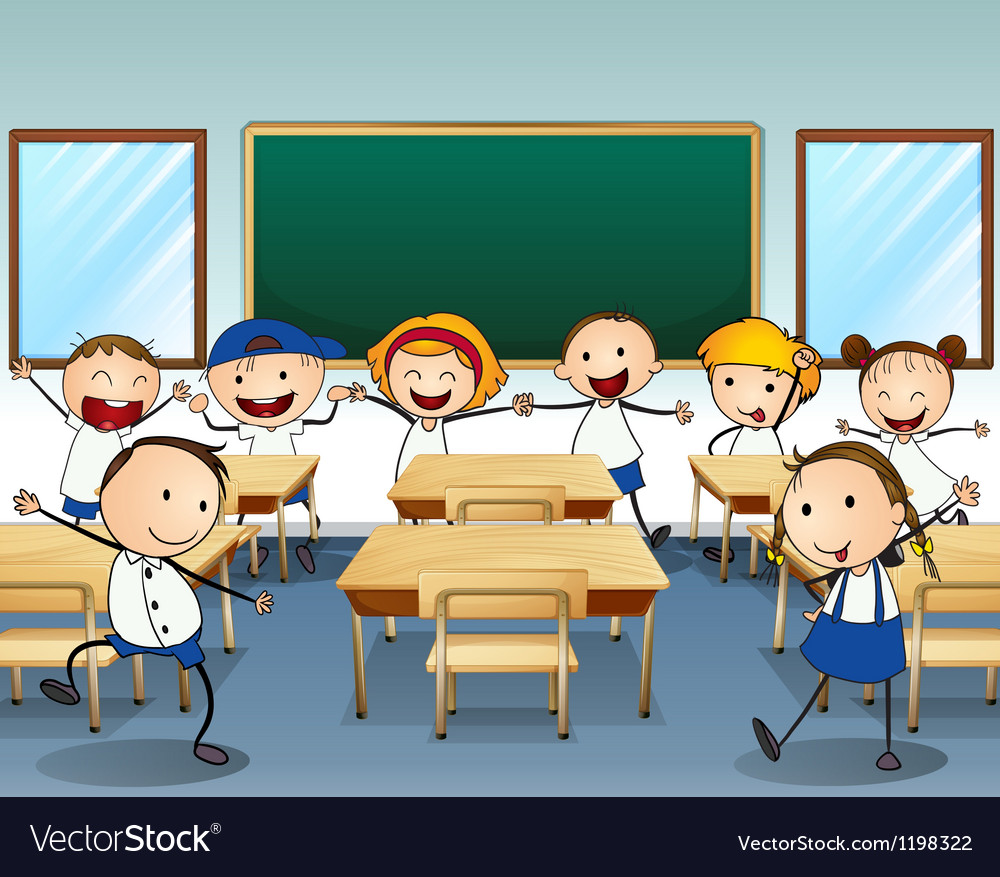 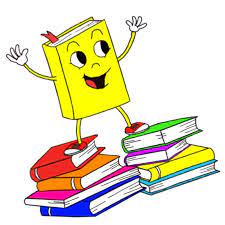 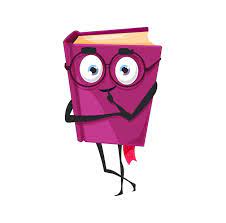 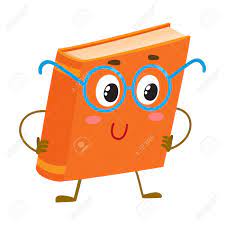 Всі сідайте тихо, діти,
Домовляймось 
не шуміти,
На уроці не дрімати,
А старанно працювати.
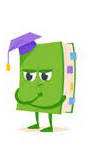 Все буде легко!
Відчую успіх!
Буде цікаво!
Все буде важко!
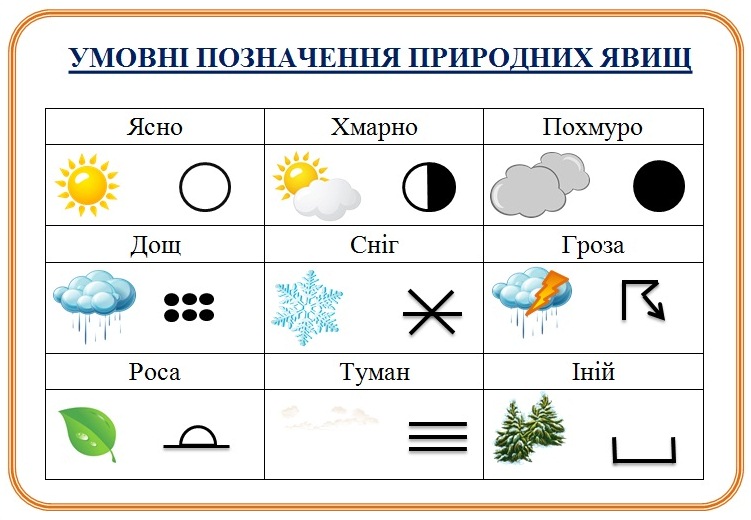 Вправа «Синоптик»
Яке число місяця?
Яка зараз пора року?
Який день тижня?
Який місяць року?
Спостерігай за погодою і неживою природою.  Заповнюй весняний календар спостережень
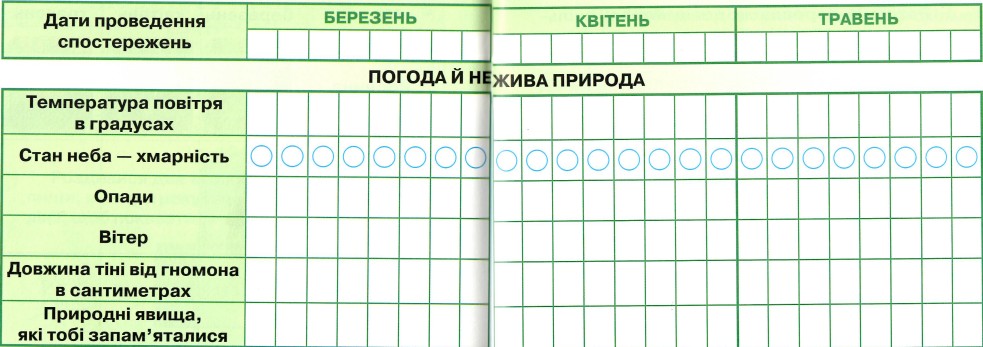 Зошит.
Сторінка
30-31
Пригадай
Які національності проживають в Україні?
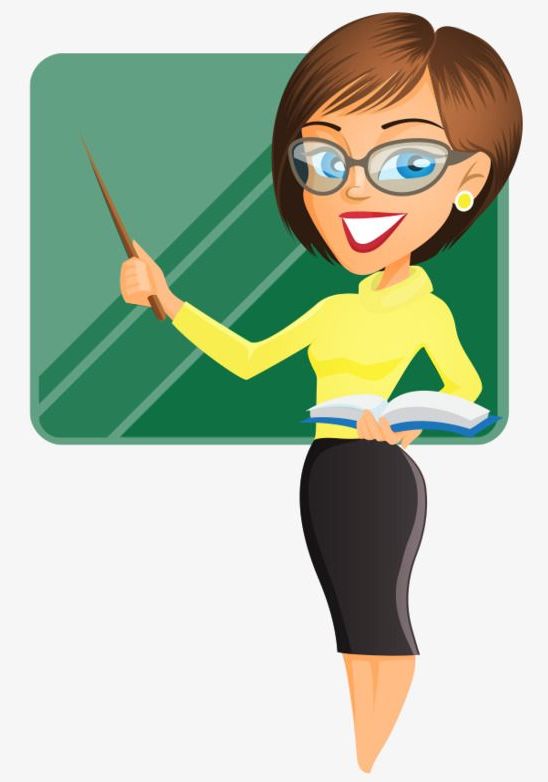 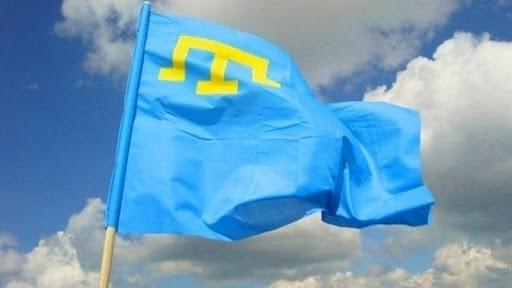 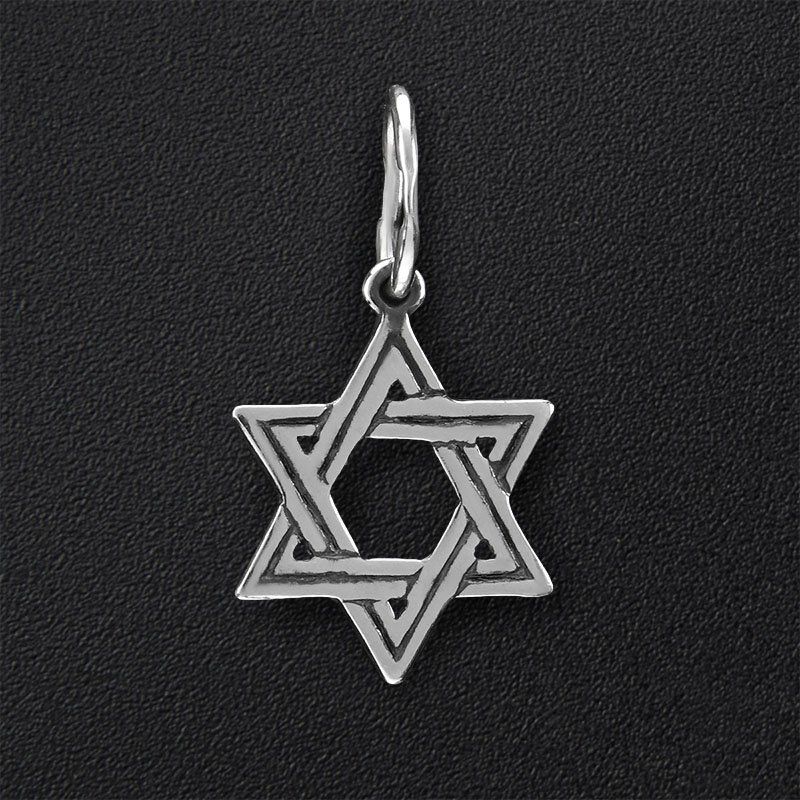 Прапор якого народу зображений на фото?
Символ якого народу шестикутна зірка Давида?
Що таке винахід?
Навіщо люди створюють винаходи?
Сьогодні на уроці ми дізнаємось, що природа – це джерело незліченних загадок і таємниць, які людина відкриває і використовує в житті.
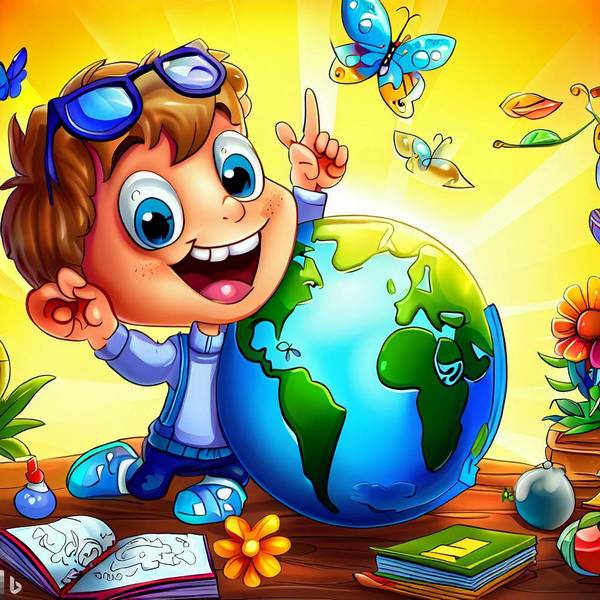 Винаходи, які змінили наш світ
Винахід – те, що винайшли, чого раніше не існувало.
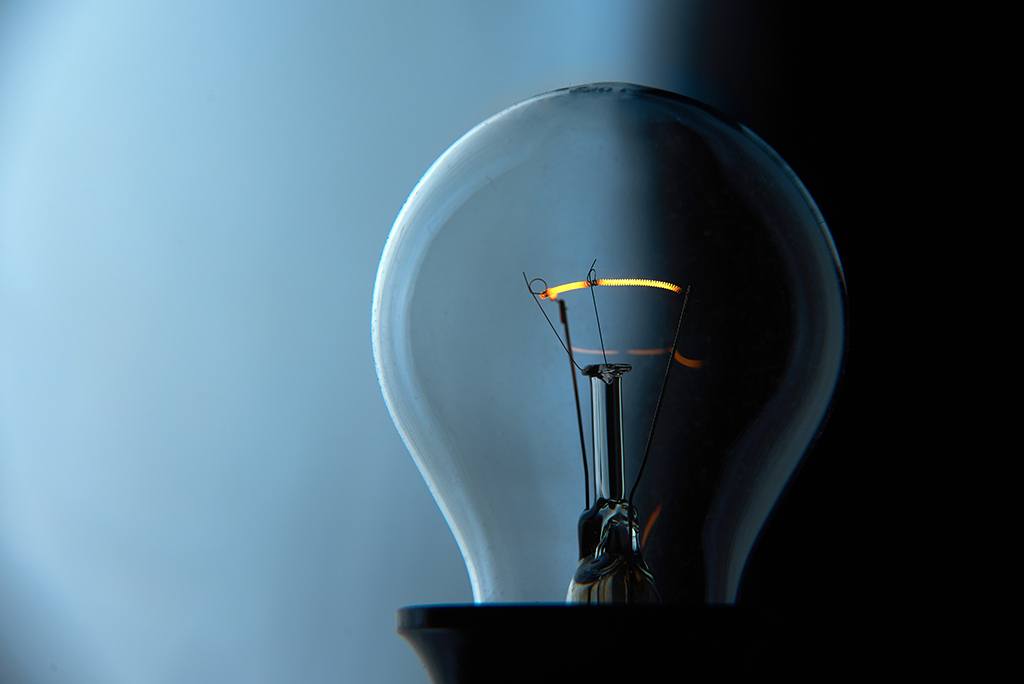 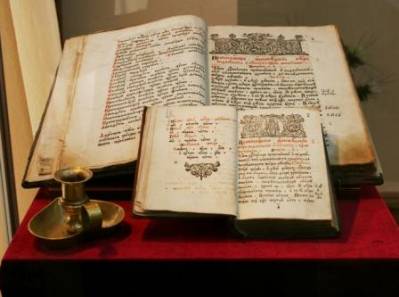 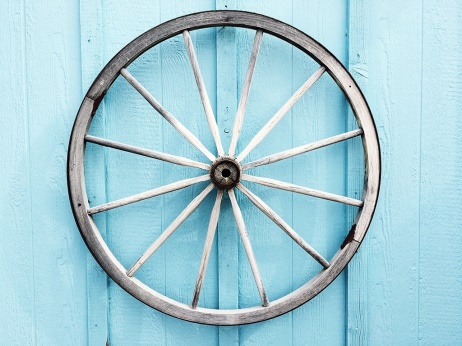 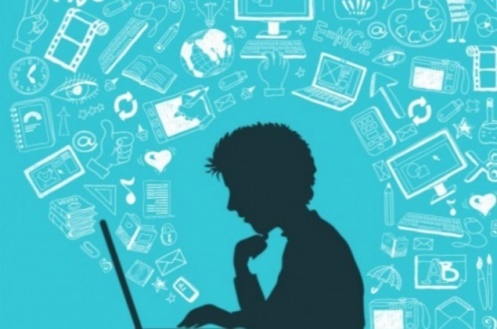 Поміркуй, які винаходи змінили наш світ?
Інтернет
Книгодрукарня
Лампа
Колесо
Як ти гадаєш, чи можна бути винахідником у наш час?
Які риси характеру та здібності необхідні винахідникам?
Спостережливість, уважність, допитливість, терпіння, сміливість.
Підручник.
Сторінка
96
Поміркуй
Навіщо людині вивчати природу?
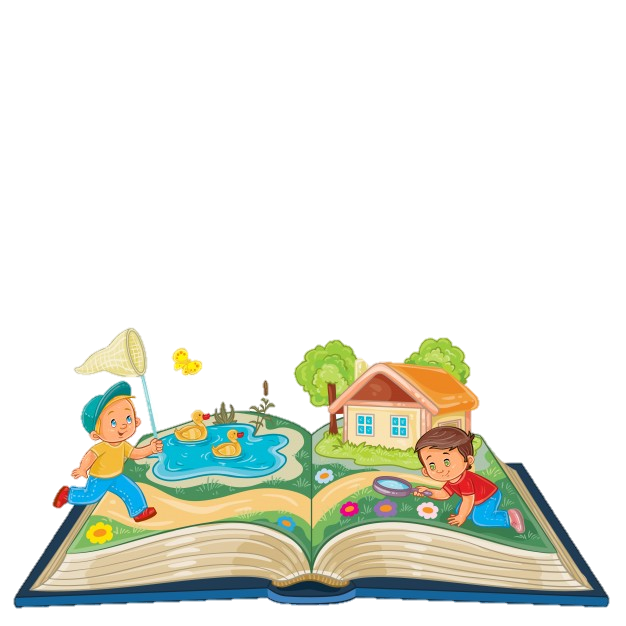 Усі винахідники переконані: 
«Природа — великий учитель». 
Вона повсюди розставила свої підказки.
Яким має бути винахідник, на твою думку?
Будь спостережливим й уважним — тоді тобі відкриються неймовірні ідеї для майбутніх винаходів.
Підручник.
Сторінка
96
З давніх часів люди спостерігали за рухами тварин
Увагу кмітливців привернули морські жителі — кальмари. Їх можна назвати «живими ракетами». Ракета своєю конструкцією копіює будову тіла та рухи кальмара.
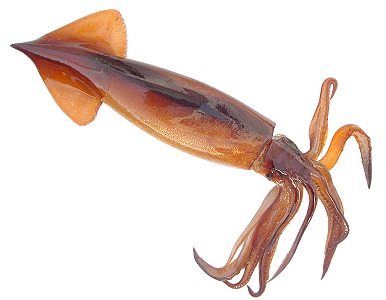 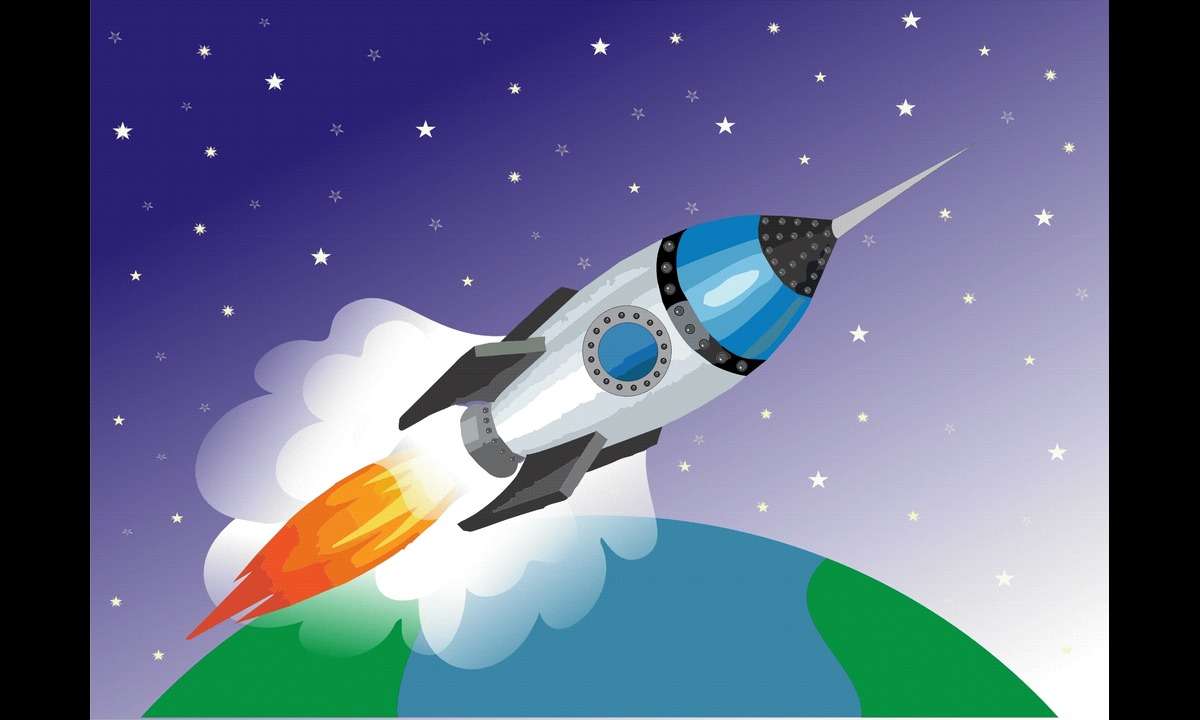 Спостерігаючи  за польотом птахів, людина придумала літак
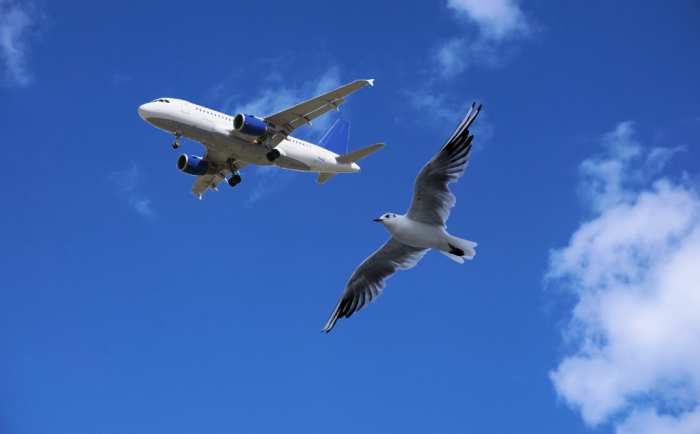 Підручник.
Сторінка
96
За зразками природи людина побудувала
Підводні човни
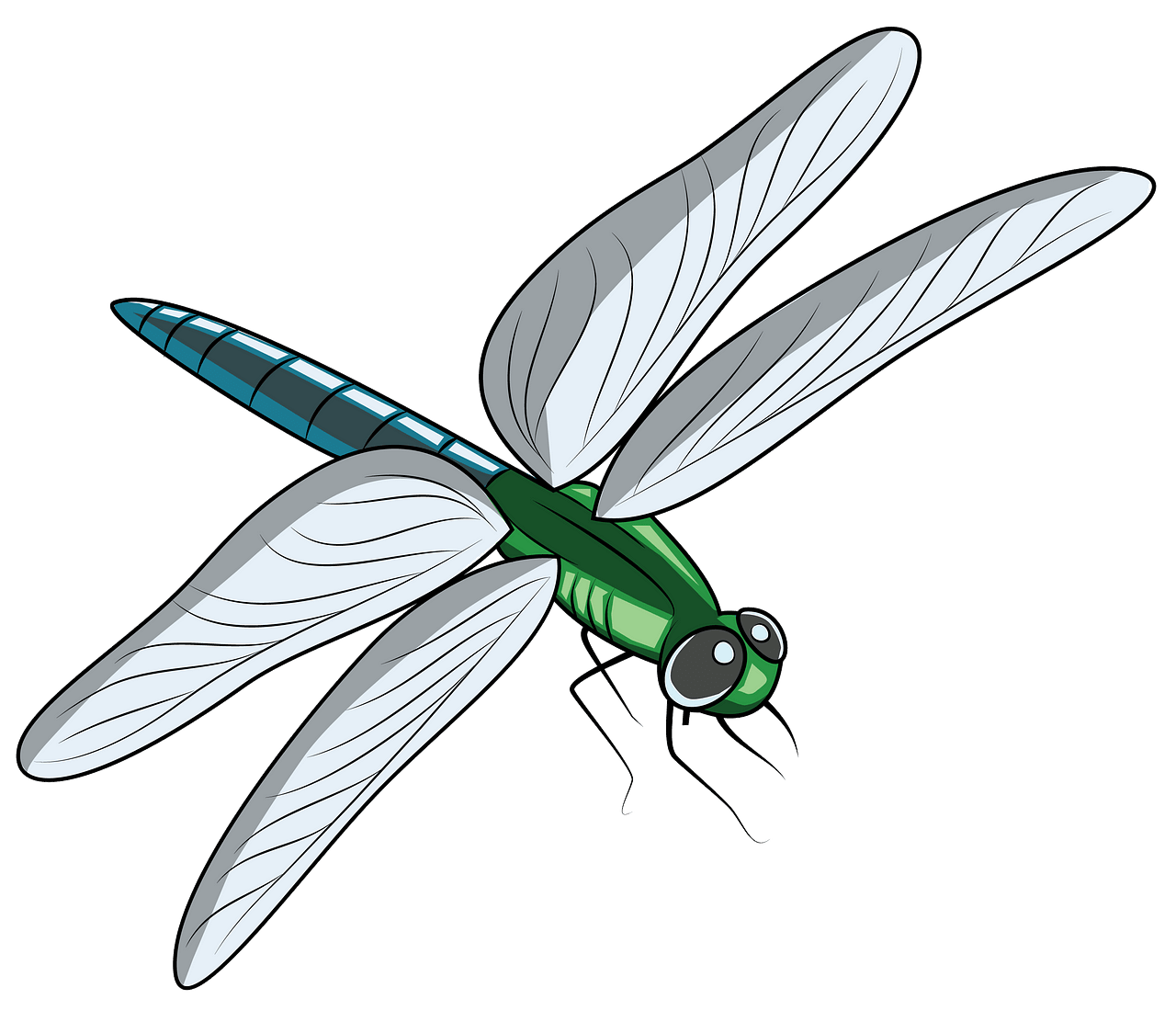 Вертоліт
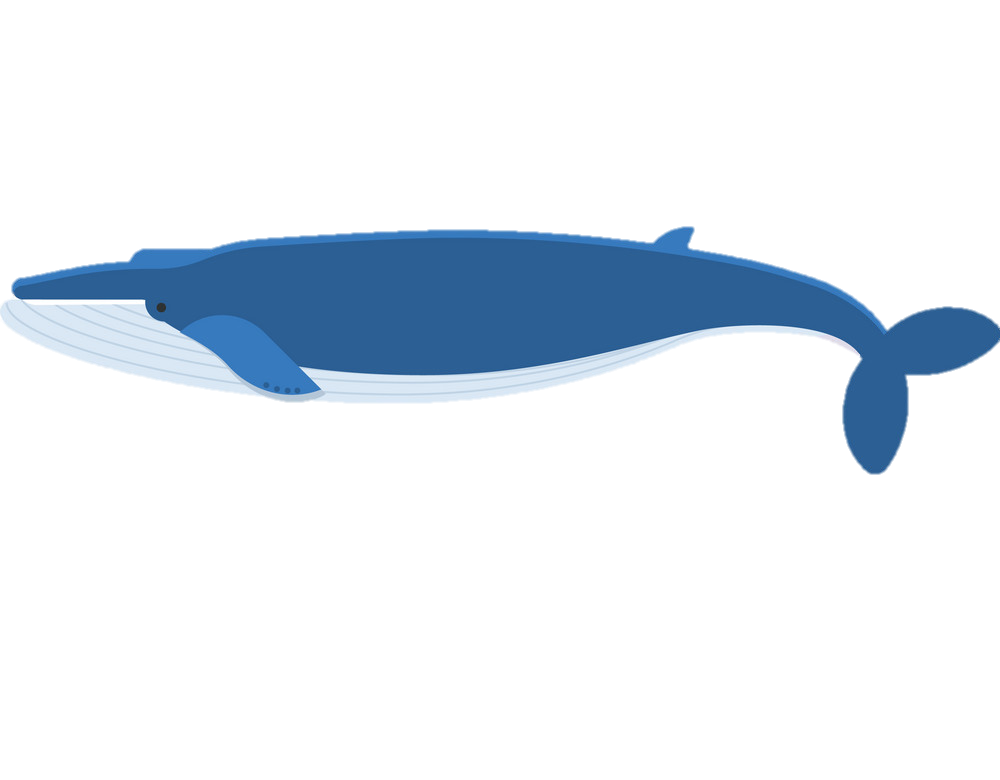 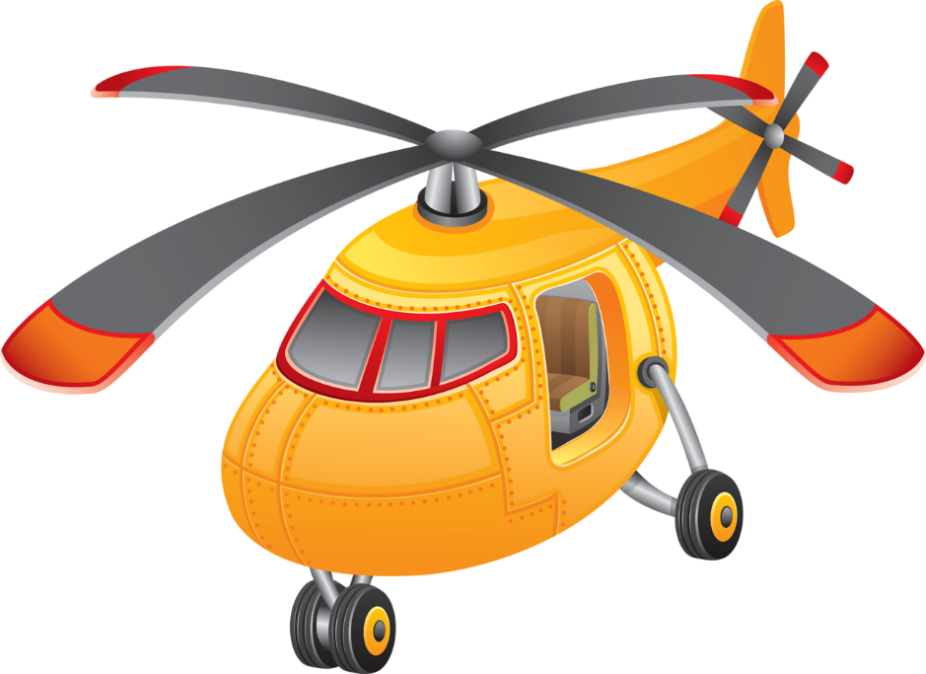 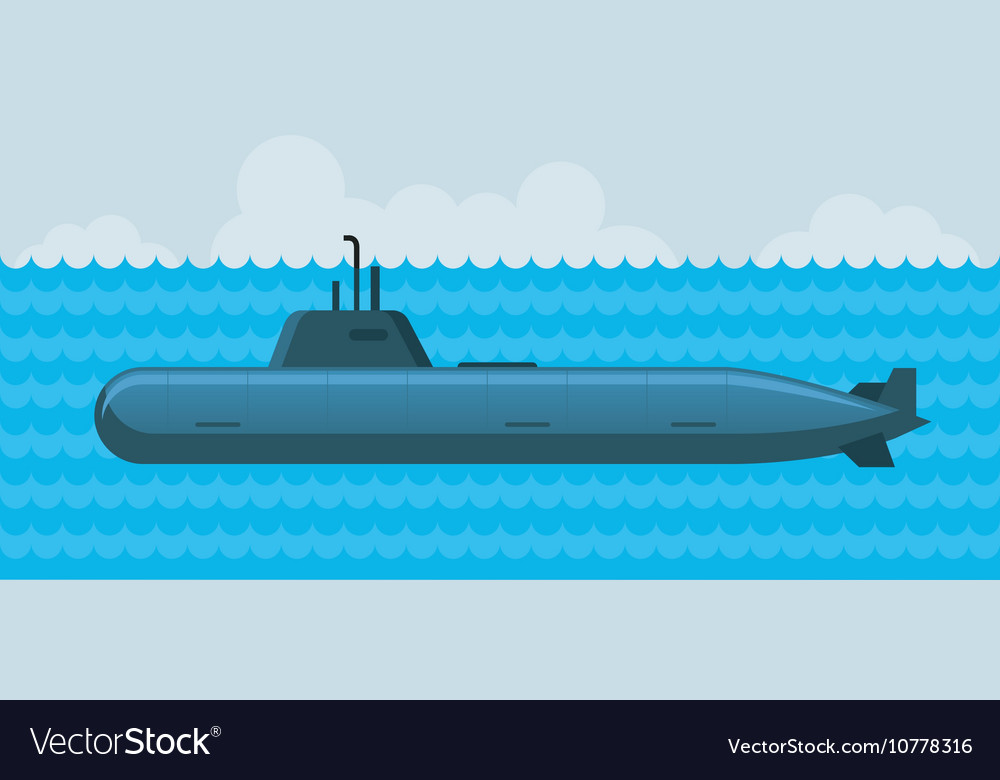 За зразками природи людина побудувала
Землерийні машини
Метелики спонукали людину придумати вітрильник
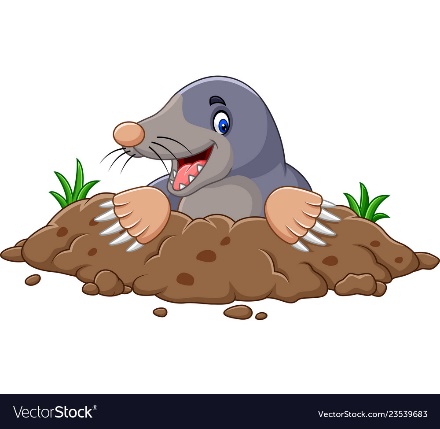 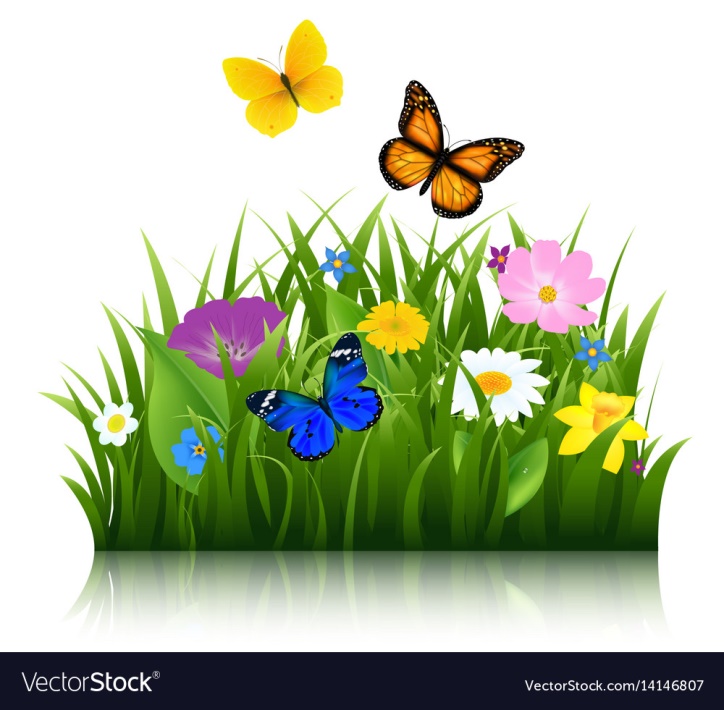 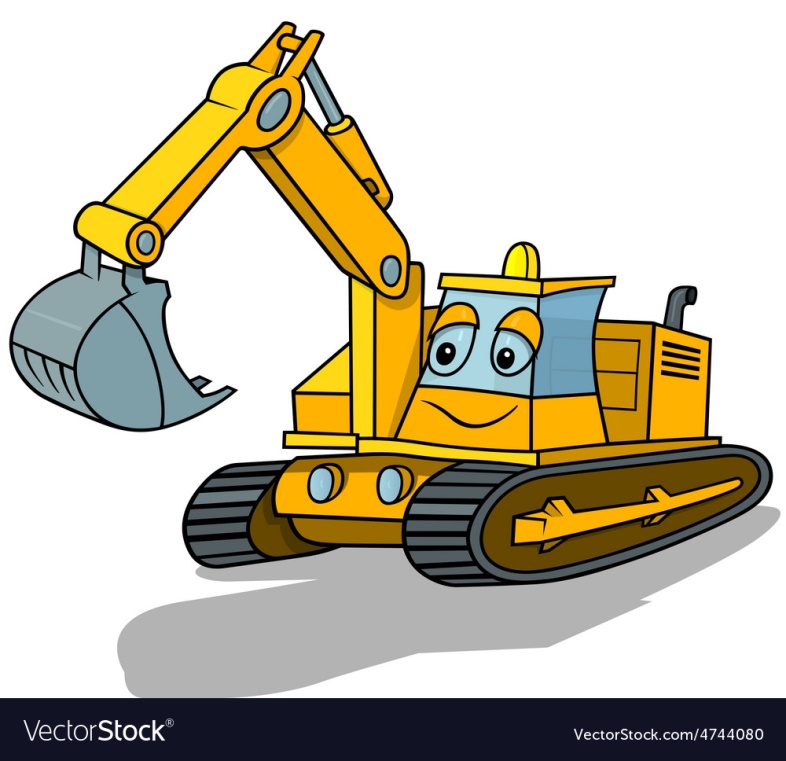 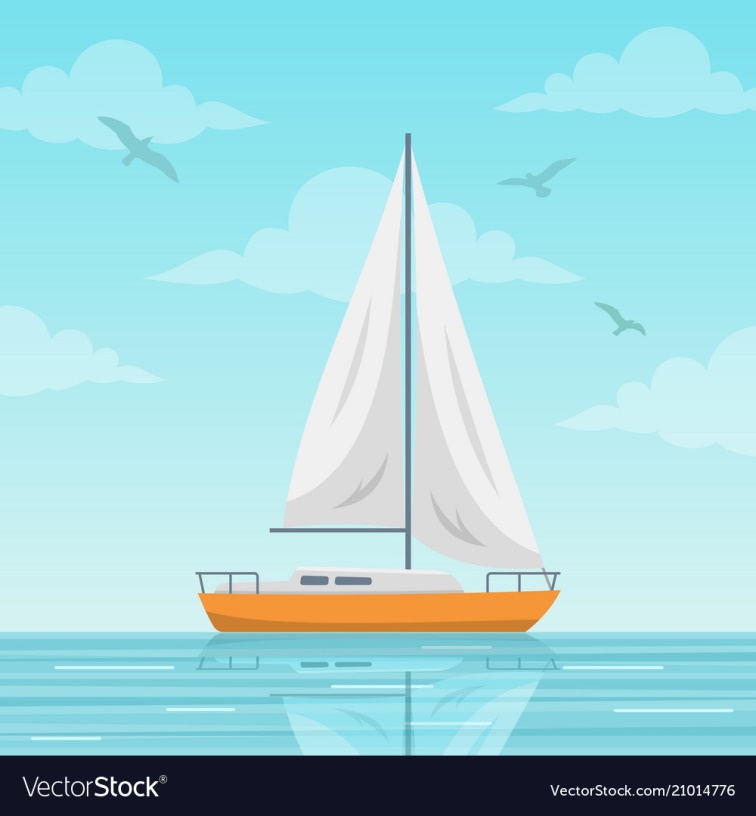 Торбинка цікавинок
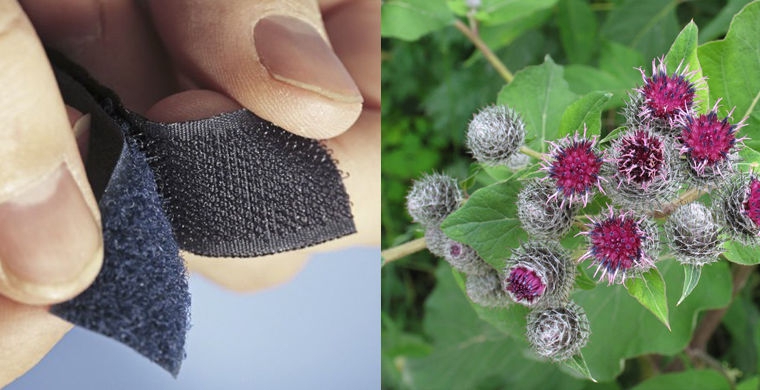 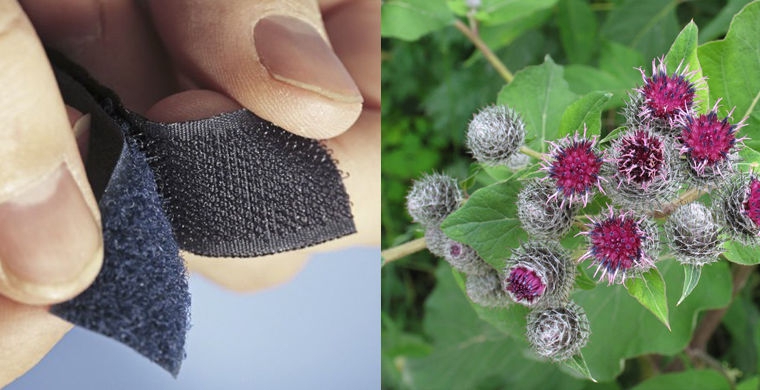 Приставати, як реп'ях. Реп'ях з його маленькими гачками-зачіпками став прототипом текстильної застібки - липучки.
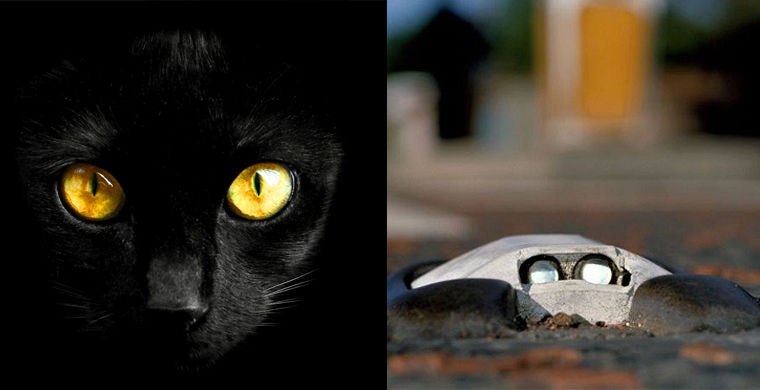 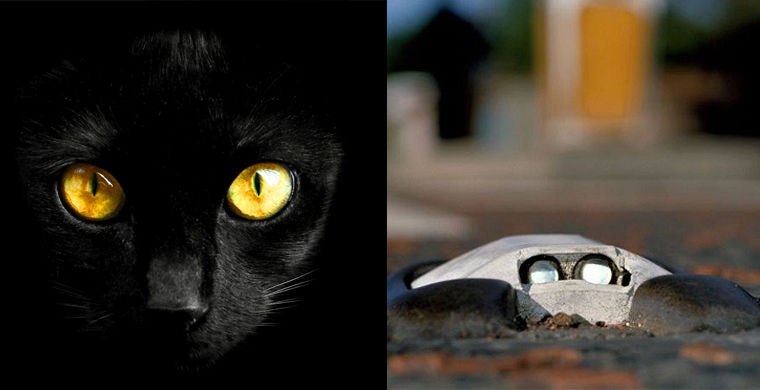 Бачити, як кішка. Бачити в темряві людина вчилася у кішок і сов. Принципи їх зору були використані при розробці приладів нічного бачення. Котячі очі лягли в основу ще одного винаходу - світловідбивача.
Запам’ятай
Поєднання краси й користі — великий закон природи. У природи є ще безліч таємниць, і розкрити їх зможе той, хто любить спостерігати й досліджувати навколишній світ.
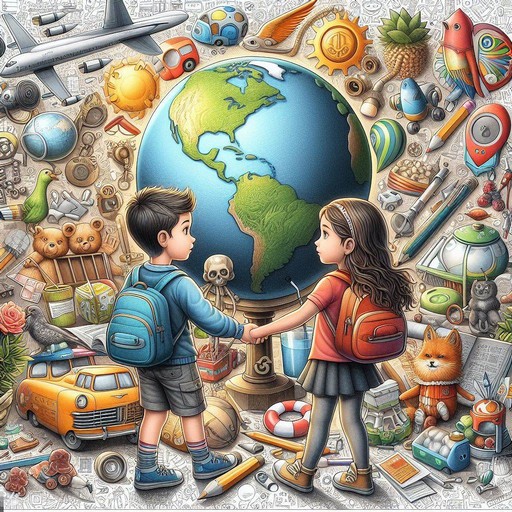 Отже, навіщо людині вивчати природу?
Людина вивчає природу для того, щоб вміти  використовувати її багатства.
Підручник.
Сторінка
96
Вправа «Встанови відповідність»
Встанови відповідність між винаходами та живими організмами, поведінка яких могла б спровокувати цей винахід.
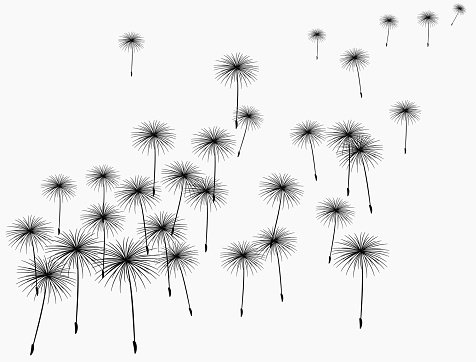 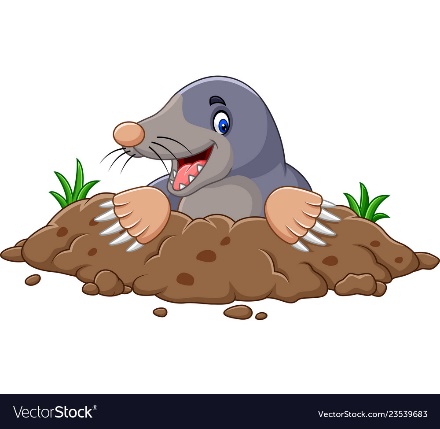 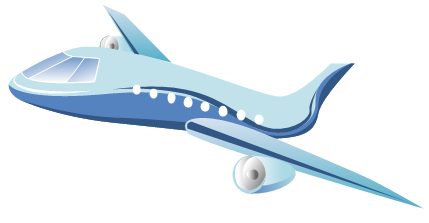 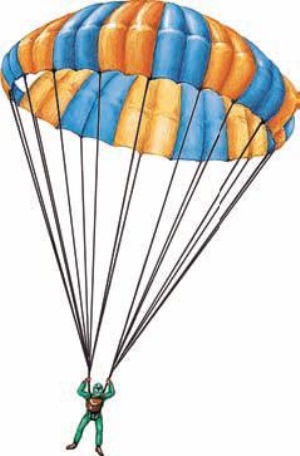 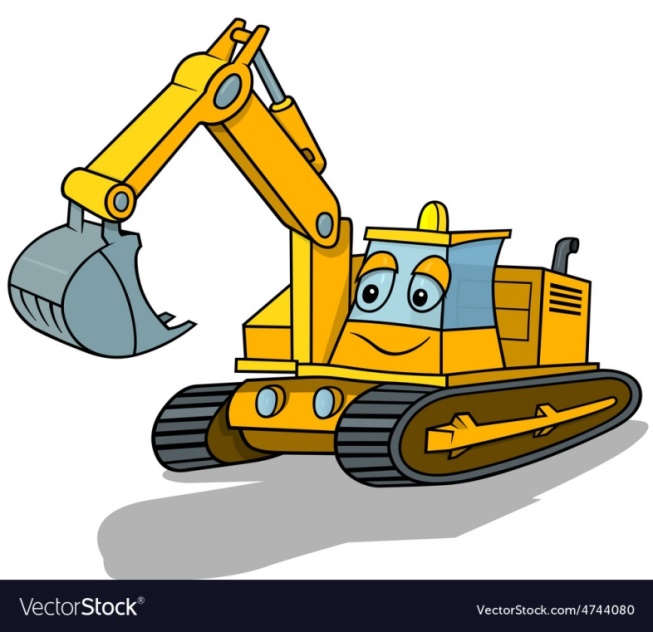 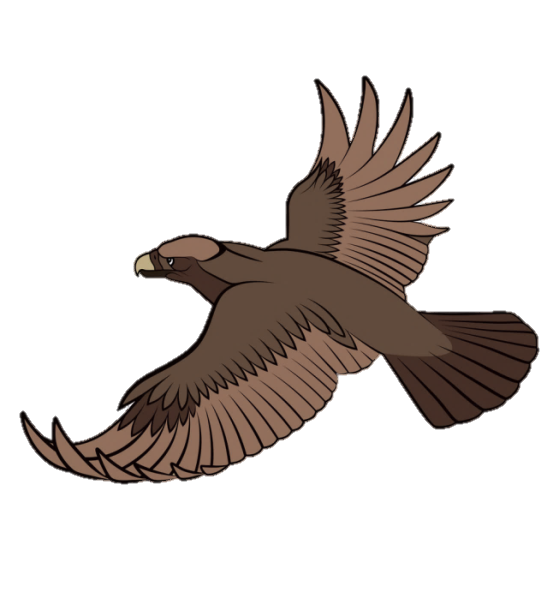 Вправа «Встанови відповідність»
Встанови відповідність між винаходами та живими організмами, поведінка яких могла б спровокувати цей винахід.
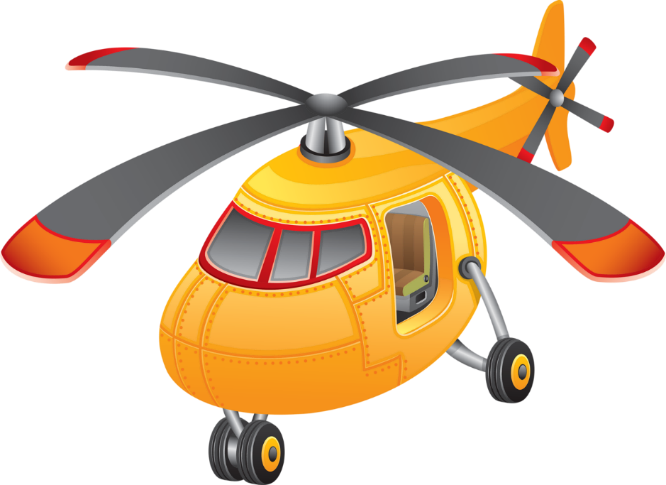 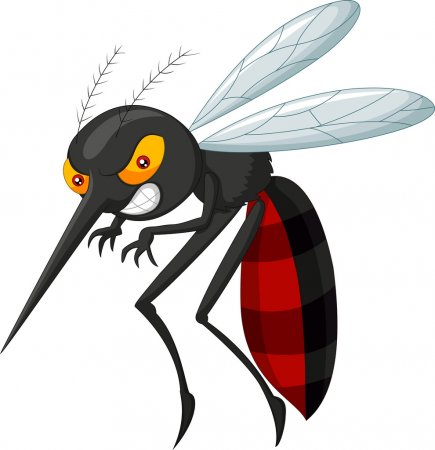 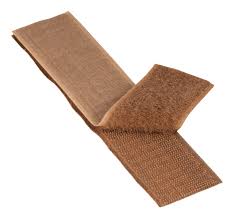 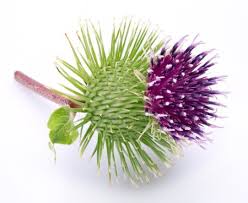 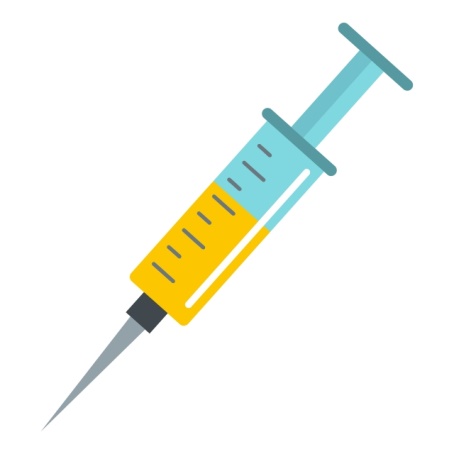 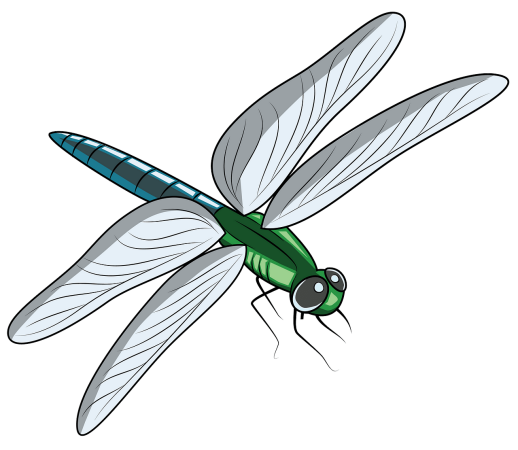 Підсумок
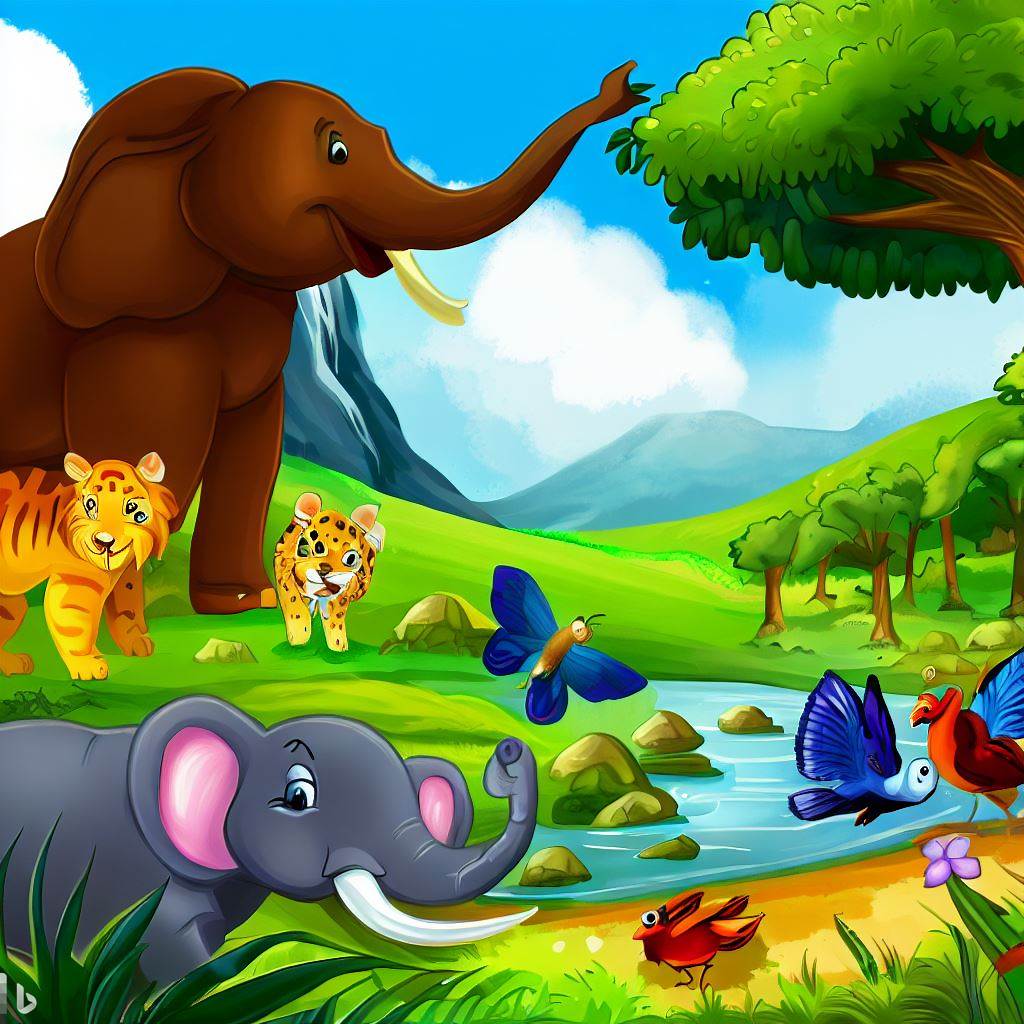 Чому винахідники запозичують ідеї у природи?
Природа, це невичерпне джерело не лише природних матеріалів і дарів, а й джерела знань, які людина може використовувати у своїй діяльності для благоустрою свого побуту, в створенні нових приладів, машин, тканин, ліків і безлічі виробів, що роблять життя людини багатішим, цікавішим і зручнішим.
Які ще винаходи створили завдяки спостереженням за живими істотами?
Які пристосування мають птахи для польоту?
Підручник.
Сторінка
97
Робота в зошиті
1. Кого тобі нагадують зображені роботи? З’єднай лініями.
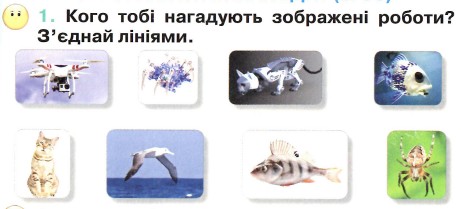 2. Хто (або що) послужив природним зразком для цих винаходів людей? З’єднай лініями. Підпиши.
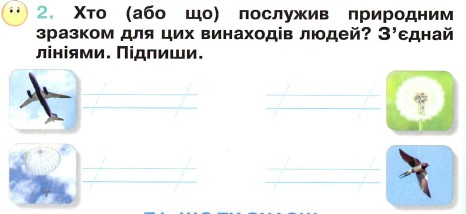 кульбабка
літак
парашют
птах
Сторінка 
23
Рефлексія
Проаналізуй свою роботу на уроці
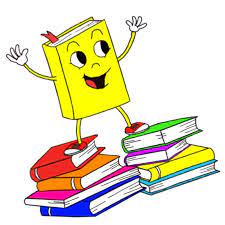 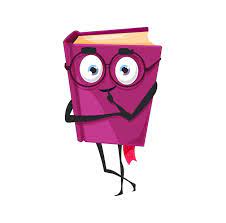 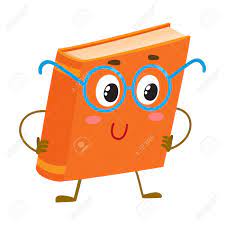 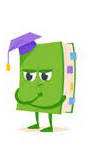 Було цікаво!
Мені все вдалося!
Було важко
Треба ще подумати